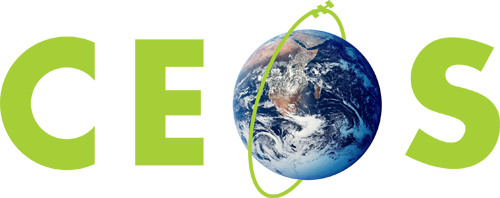 Committee on Earth Observation Satellites
MIM Update
G Dyke
LSI-VC-8
Session 4
Anchorage, Alaska, USA
4-6 September 2019
Summary
MIM Update Survey for 2019 Underway (Matt)
MIM Web App Development Progressed
Addition of Launch Activity based on COSPAR
Addition of Data Sets based on OpenSearch
Addition of Featured Data Sets
Plan to launch updates before CEOS Plenary
MIM API to be iterated
Based on migration to SQL Server Back End on AWS RDS
Reworked to mirror website architecture
October-December
‹#›
Upstream - Launch Activity
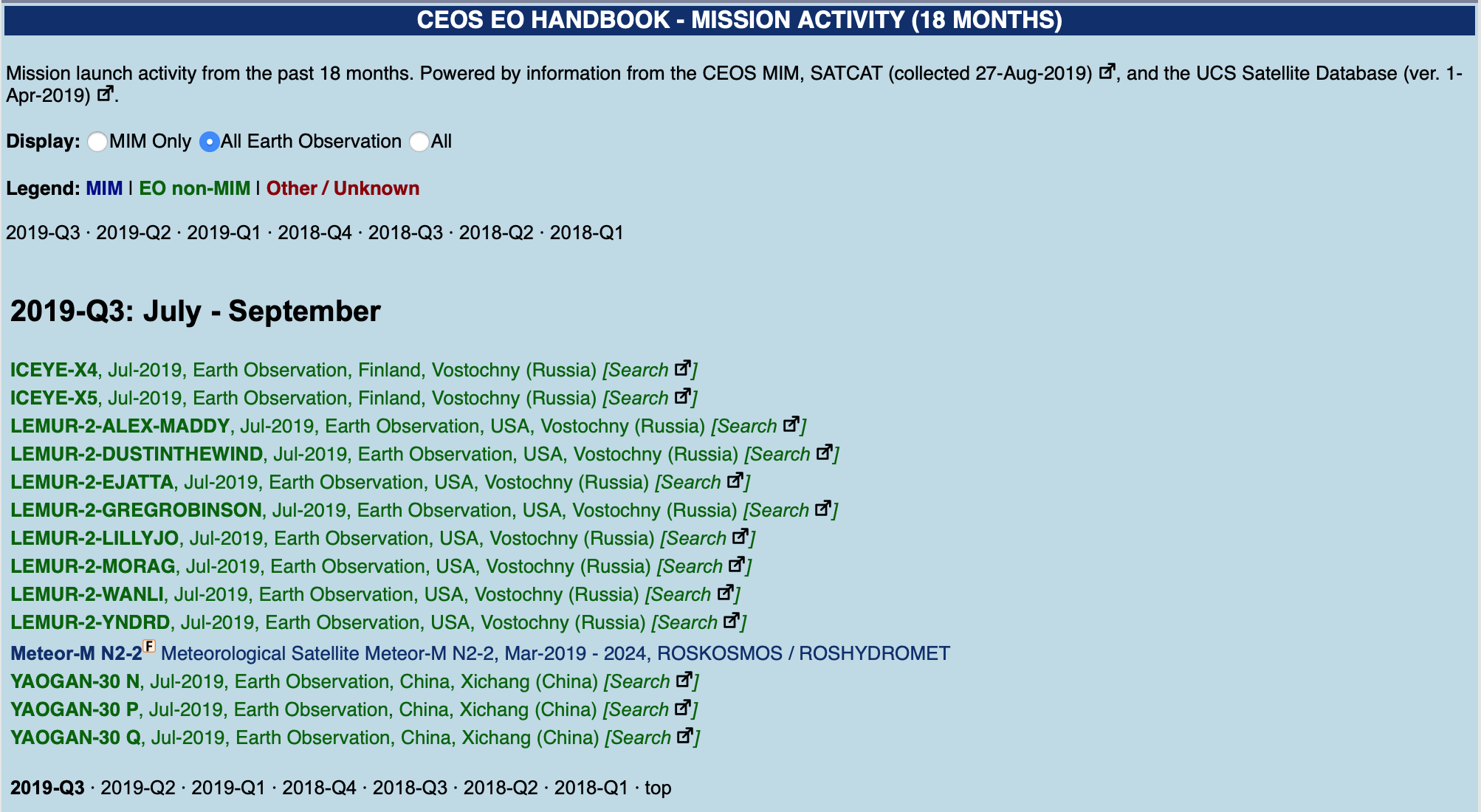 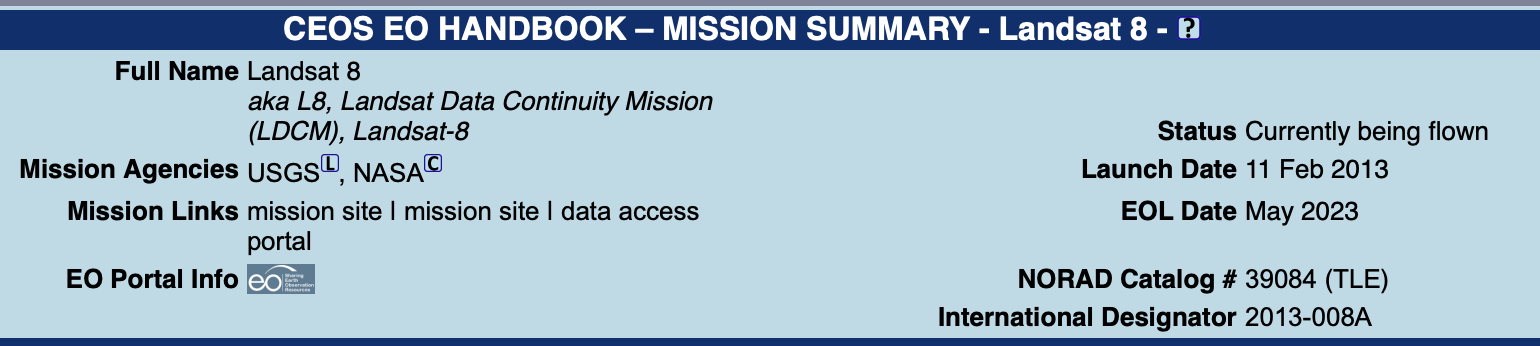 ‹#›
Downstream - Datasets
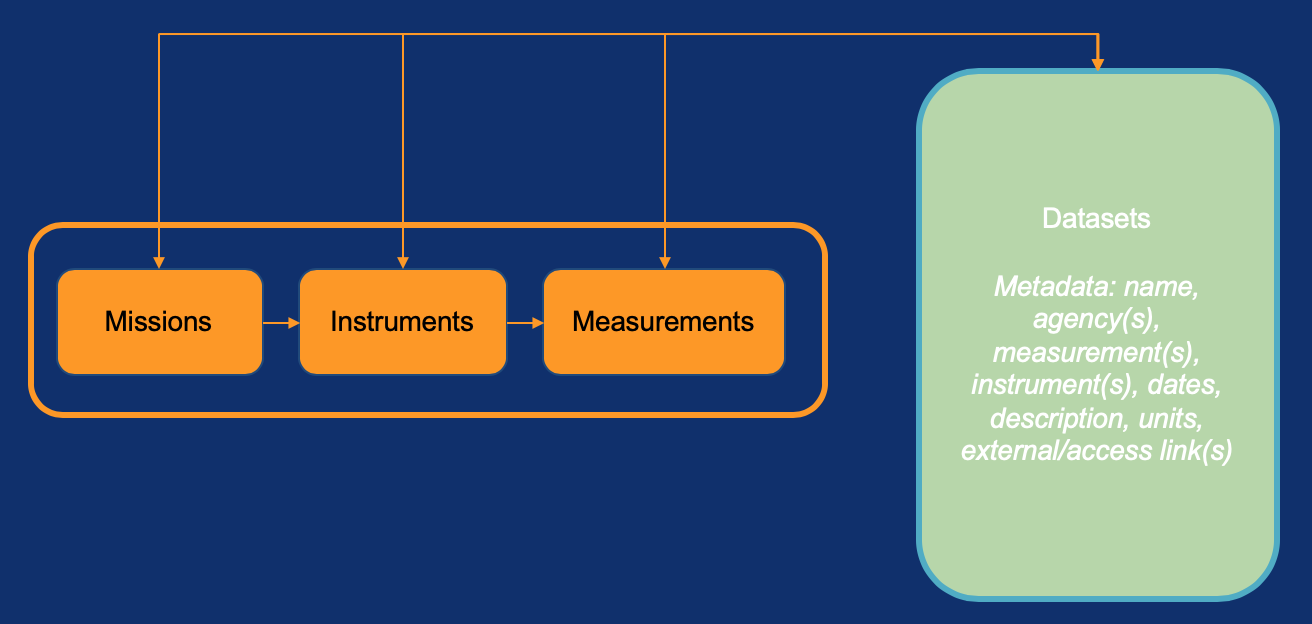 ‹#›
OpenSearch Data
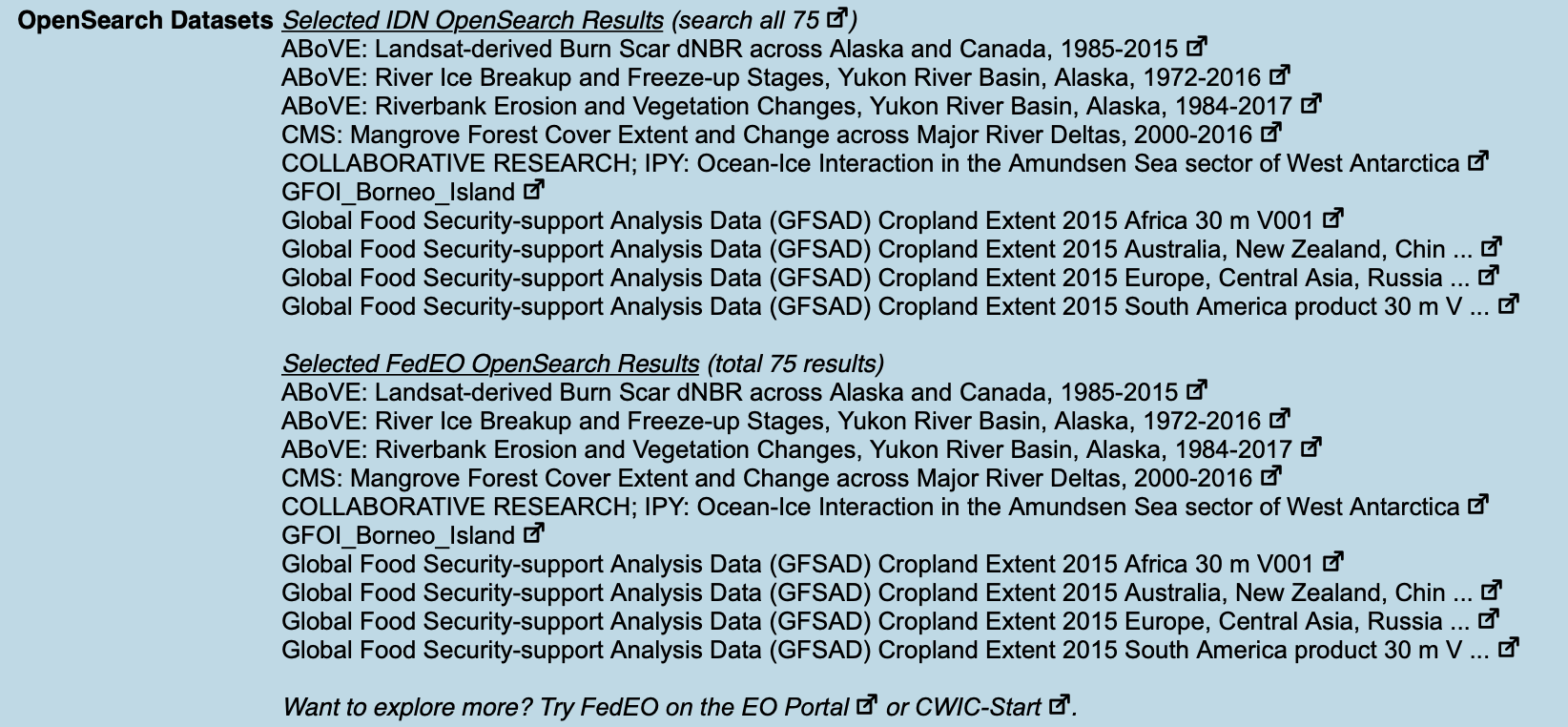 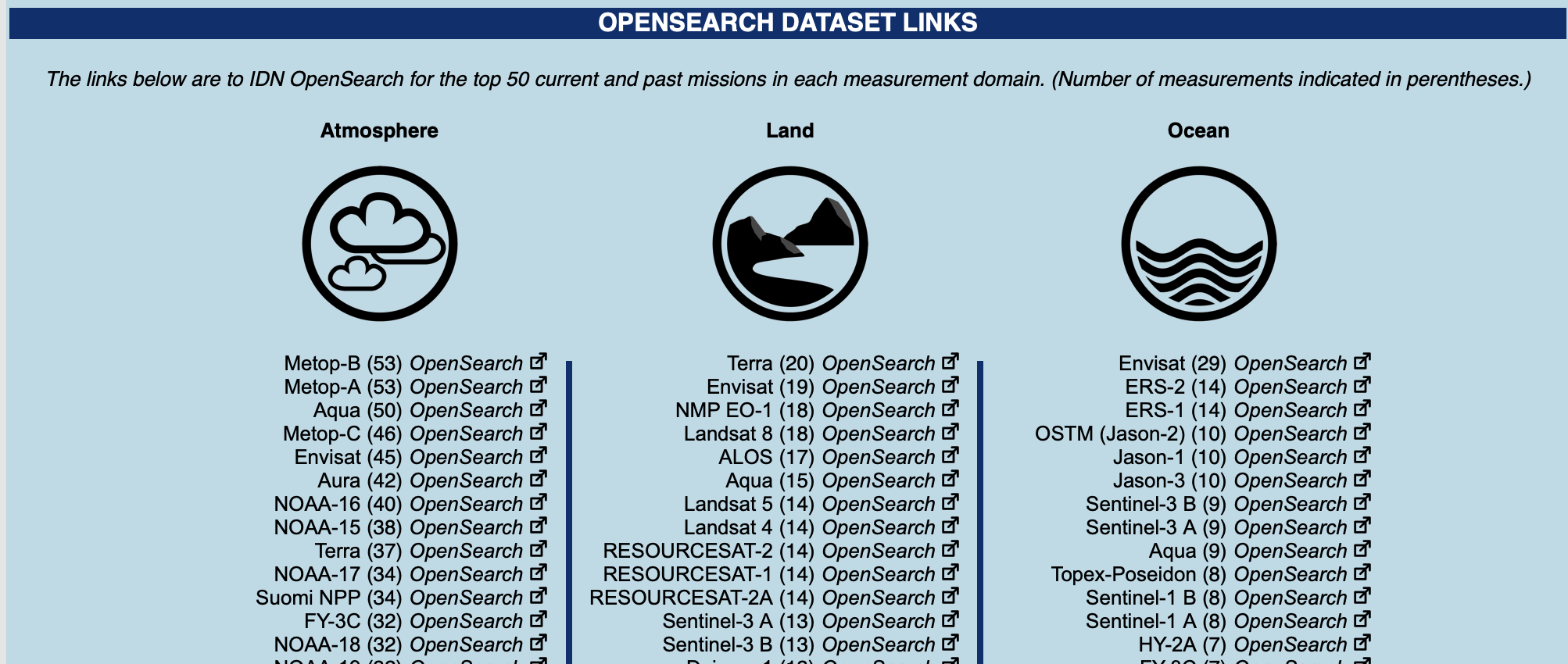 ‹#›
Featured Datasets
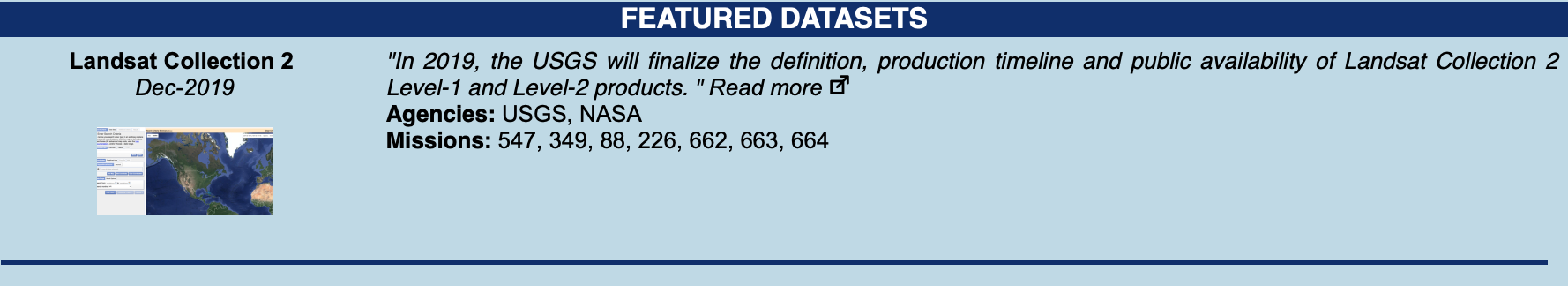 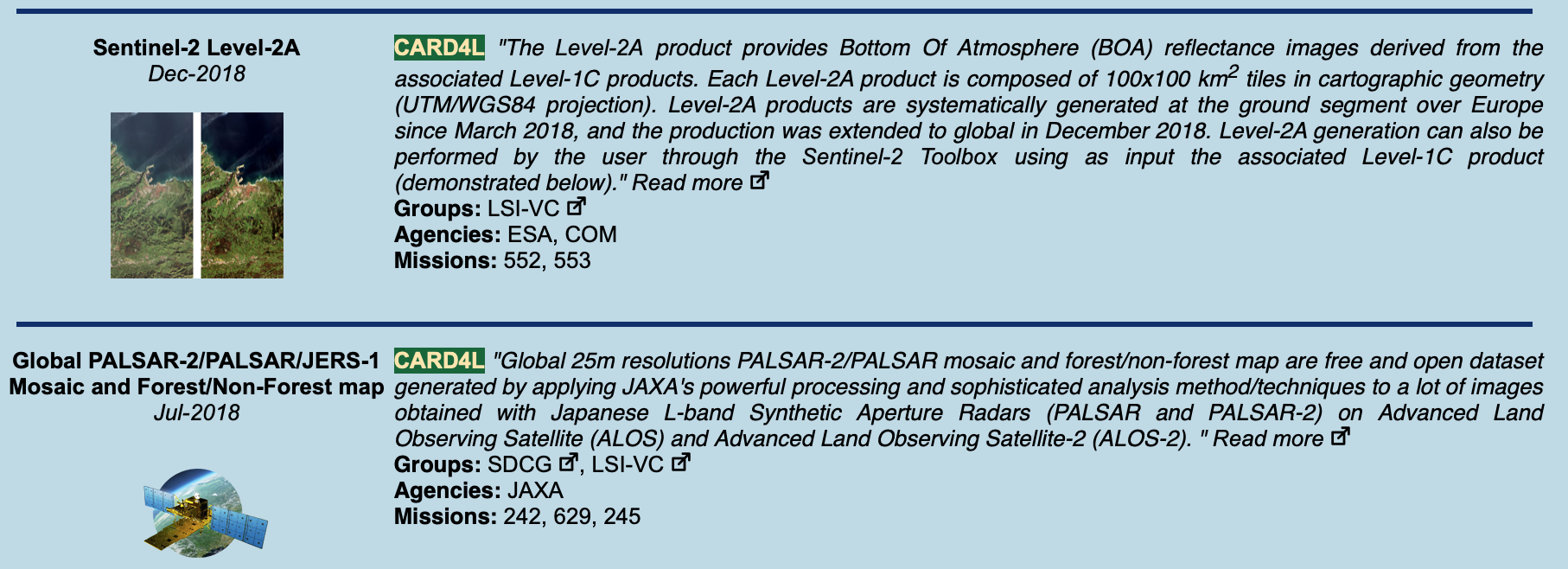 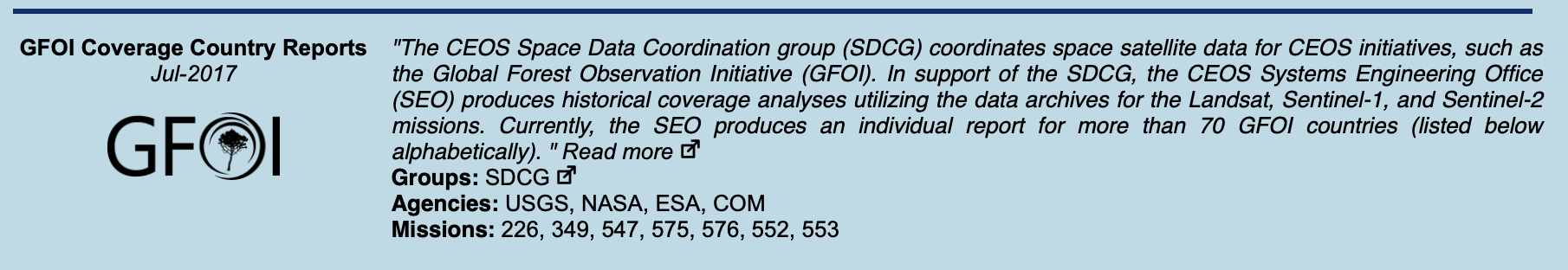 ‹#›
Links to Exploitation Platforms
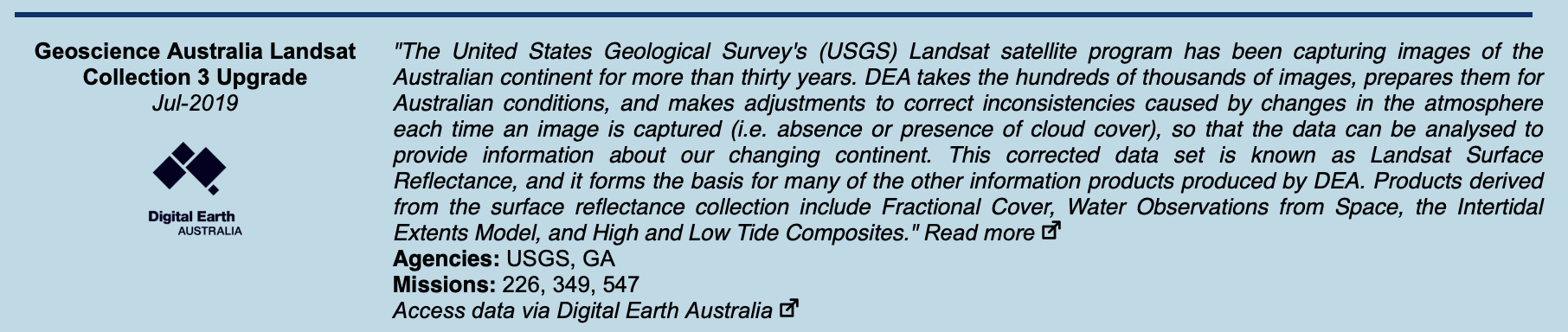 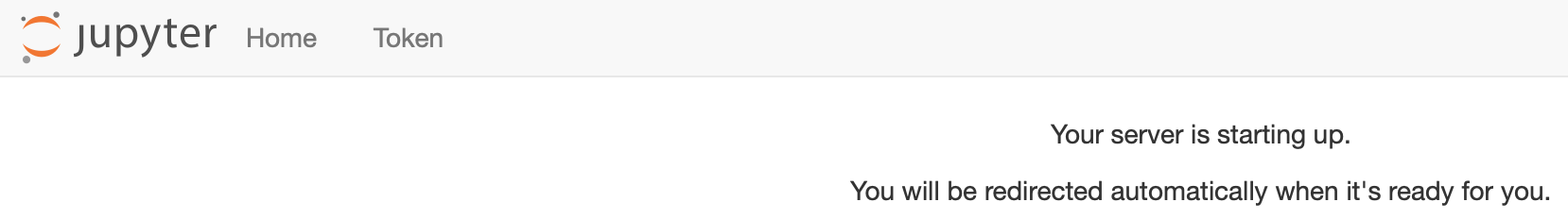 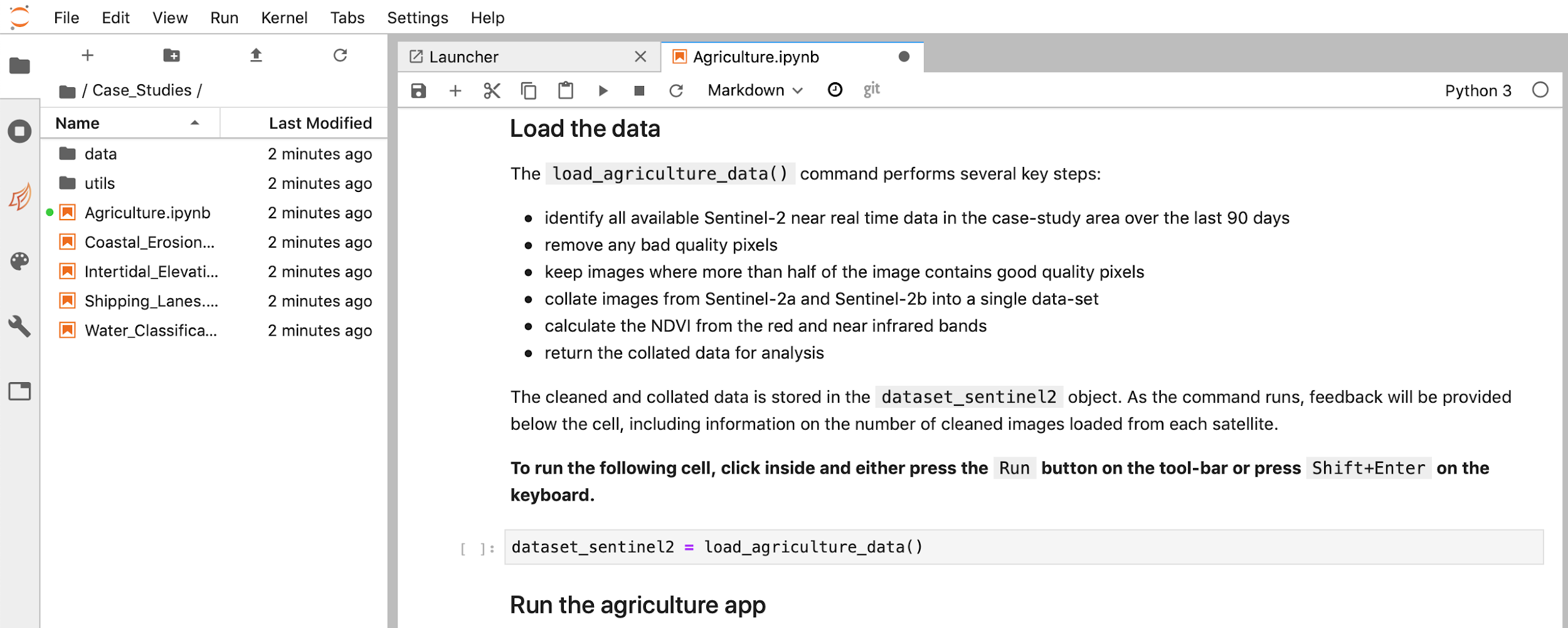 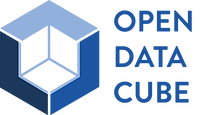 ‹#›
API
Iterate to leverage addition of new upstream and downstream information
Expand MIM utility for the community with more formats and more information
Update to mirror existing CEOS MIM website structure
/missions/index
/mission/<missionID>
/instruments/index
/instrument/<instrumentID>
Initial demonstration of utility for gap analysis in 2018 - hope to build on that
‹#›
Demo Products
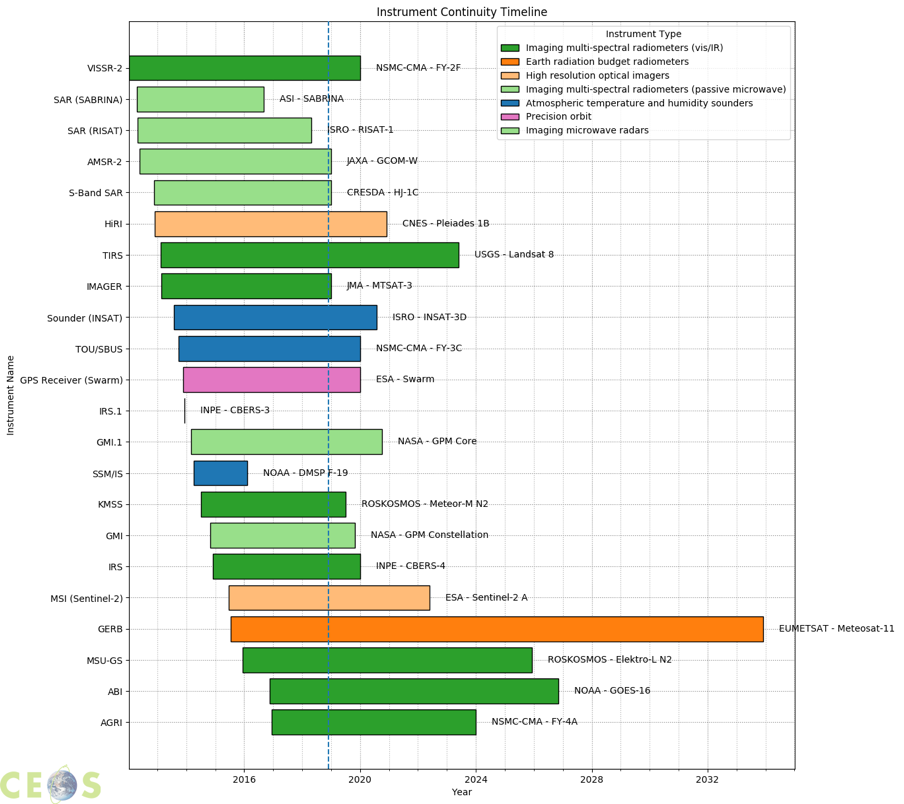 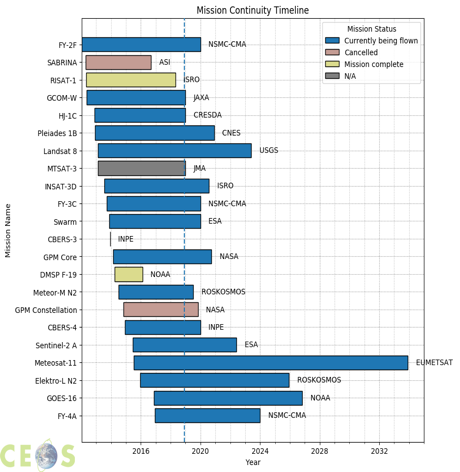 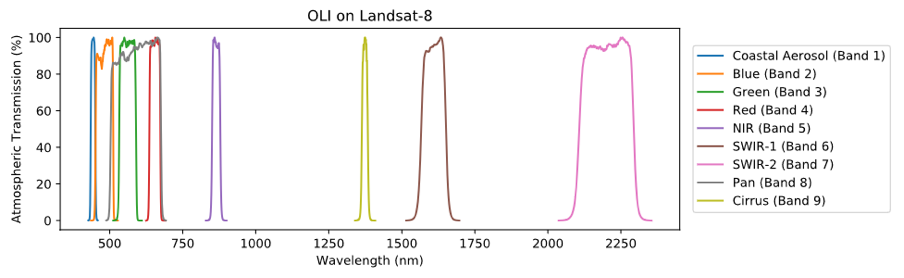 ‹#›
Discussion - Potential Follow-ups
Data
Featured Datasets - ARD catalog?
Accessibility - better links to exploitation and/or distributions platforms?

API
Requirements / Gap Analysis?
Need more time to iterate underlying API and develop sharable examples

Others?
ECV Inventory?
‹#›